Çocuğu Tanıma ve Değerlendirmenin Amacı-Önemi
Dr. Gökçe Karaman Benli
Ankara Üniversitesi Eğitim Bilimleri Fakültesi 
Okul Öncesi Eğitim Anabilim Dalı
Çocukların kendilerine özgü özelliklerini bireysel farklılıklar olarak adlandırırız.
Çocuğu Tanıma ve Değerlendirmenin Amacı - Dr. Gökçe Karaman Benli
2
Çocuğu Tanıma ve Değerlendirme
Çocukla ilgili tüm bilgilerin, objektif (tarafsız), esnek fakat tutarlı bir şekilde farklı ölçme araçları kullanılarak sistematik olarak toplanması, kayıt altına alınması ve elde edilen bilgilerin birleştirilerek anlamlı ve güvenilir bir karar verme süreci olarak tanımlanmaktadır (MEB, 2013).

Bu tanıma ek olarak; çocuklardan elde edilen verilerin ve değerlendirme raporlarının, görüşlerinin ailelerle paylaşılması da bu sürecin önemli bir boyutudur.
Çocuğu Tanıma ve Değerlendirmenin Amacı - Dr. Gökçe Karaman Benli
3
Okul Öncesinde Çocuğu Tanıma ve Değerlendirmenin Amaçları
Çocuğu Tanıma ve Değerlendirmenin Amacı - Dr. Gökçe Karaman Benli
4
Çocuğu Tanıma ve Değerlendirmede Temel İlkeler
Çocuğu Tanıma ve Değerlendirmenin Amacı - Dr. Gökçe Karaman Benli
5
Toplanabilecek Bilgiler
Çocuğu Tanıma ve Değerlendirmenin Amacı - Dr. Gökçe Karaman Benli
6
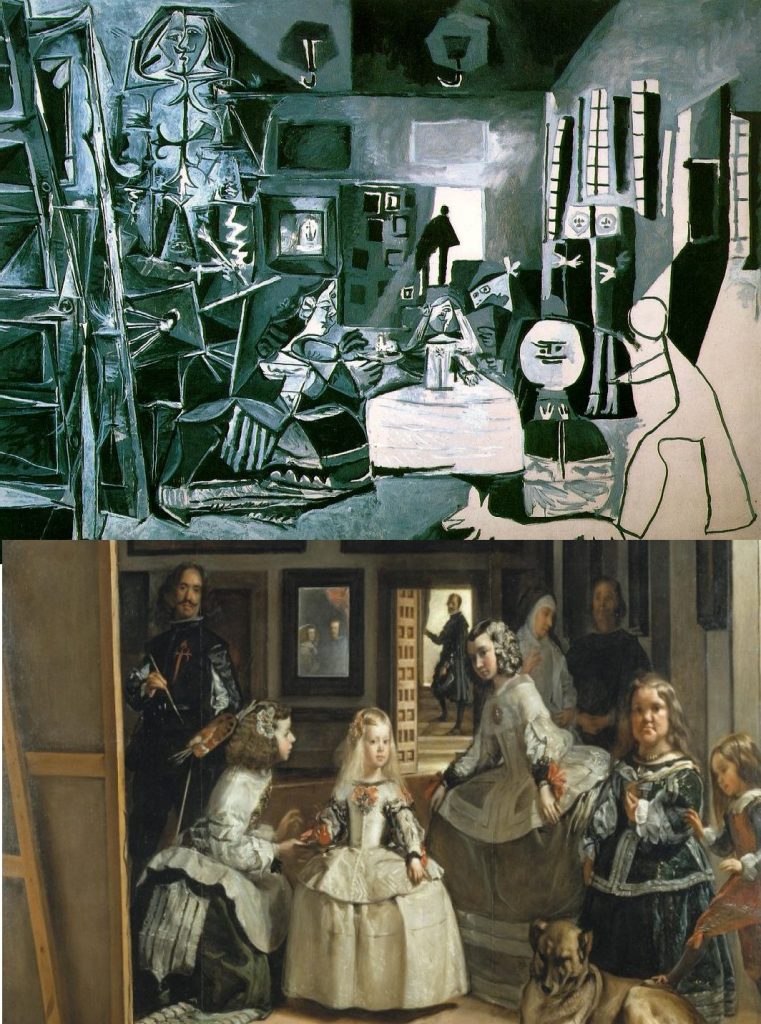 Picasso’nun Meninas isimli tablosu
Velazquez’in Meninas isimli tablosu
Çocuğu Tanıma ve Değerlendirmenin Amacı - Dr. Gökçe Karaman Benli
7
Kaynak
Bayraktar, V. (2018). Çocuğu Tanıma ve Değerlendirme. İçinde.(Editörler)Oğuz Serdar Kesicioğlu ve Binnur Yıldırım Hacıibrahimoğlu. Erken Çocuklukta Çocuğu Tanıma ve Değerlendirme. (ss: 1-9). 1. Baskı. Ankara: Hedef Yayıncılık
Çocuğu Tanıma ve Değerlendirmenin Amacı - Dr. Gökçe Karaman Benli
8